Asia-Pacific Legal Metrology Forum update on activities
RLMO Round Table Meeting, Thursday, 8 October 2020Item 4

Presented by: Mr Stephen O’Brien
Manager, Trading Standards, New Zealand
APLMF President
OIML CIML Member
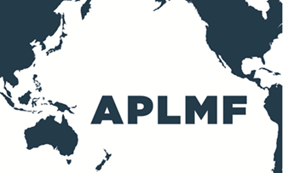 1
Asia-Pacific Legal Metrology Forum  

Regional grouping of Legal Metrology authorities
Objective:  support Asia-Pacific Economic Cooperation (APEC) goals - 
development of legal metrology; 
promotion of free trade through harmonisation and removal of technical barriers to trade (voluntary, practical application of OIML recommendations and documents) 
New Zealand responsible presidency and secretariat which will move to Malaysia in December 2020
Website: www.aplmf.org
Current Membership: 
27 Economies: 20 full and 7 Corresponding 
New membership category: Observing 
Full membership limited to APEC fora members
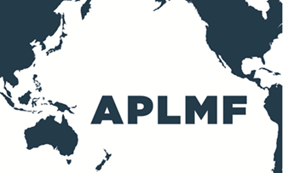 2
APLMF Activities completed

Secretariat has ZOOM licence to support Working Groups.  Most meeting regularly on-line to progress work programmes
Transfer of Secretariat to Malaysia slowed but on track
Remote representation at Asia-Pacific Economic Co-operation (APEC),  Specialist Regional Bodies Forum (SRB) – https://www.apec.org/Groups/Committee-on-Trade-and-Investment/Sub-Committee-on-Standards-and-Conformance
APEC meetings hosted by Malaysia 2020 and New Zealand 2021: all on-line
Working with Asia Pacific Metrology Programme (APMP) on Metrology Enabling Developing Economies in Asia (MEDEA):  https://www.ptb.de/tc/index.php?id=6461 
Managed PTB, Funded by German Government
Face to face training planned for 2020 delayed – moving to on-line format in 2021
Proposal for MEDEA 3.0 (mid 2021) under development.  Focus on metrology supporting achievement of  WTO Sustainable Development goals 
Updated APLMF Strategic Plan – to be published December 2020
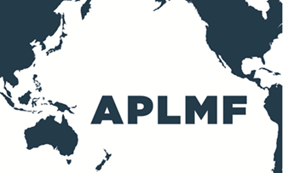 3
APLMF Activities
June 2020: joint APLMF/APMP on-line workshop on developing case studies to improve awareness of the importance of metrology delivered by Laurie Winkless was successfully run with around 70 participants. See: MEDEA 2.0 – Science Communication for Metrology 
Non-automatic Weighing Instrument (NAWI) eLearning module Pilot
Until OIML Learning Management System (LMS) updates have been completed, PTB is hosting the NAWI eLearning Module on their LMS. 
Pilot is being run with representatives from Developing Economies 18-30 October.  Once feedback analysed and responded to - module will be made freely available.
Australia is completing conversion fuel dispenser eLearning module so it is suitable for use by other economies in the region.  This will be hosted by NMIA and available once a pilot has been completed
Joint APMP-APLMF metrology web portal (Metrology Asia Pacific) to facilitate sharing of information resources to be published in Nov 2020.  The portal will enable easy access to resources that will support communication and engagement with stakeholders on issues relating to metrology   
Regional Conformity to Type (CTT) Market surveillance pilot under development.  Lead by Australia and supported by interested APLMF economies – delayed by pandemic
4
Future online trainingWorking to convert training to a series of ‘Zoom’ workshops to be delivered first quarter 2021:
Bulk Flow Metering (Australian Trainers)
Pre-packaged Goods (Indonesian and New Zealand Trainers)
Verification of Electricity Meters (Korean Trainers)
 
Course material divided into 2-4 hour sessions which would be held on the same day of the week for 4 consecutive weeks

Each session would contain lectures, questions and exercises for participants to complete before the next session.  The exercises connect the knowledge into a sequence
 
There would be a limit of 12 participants to ensure effective participation
 
Participants will be selected based on their experience and submitted action plans
 
All of these events will be recorded, converted into on-line                                                                  resources and published on APLMF website for others
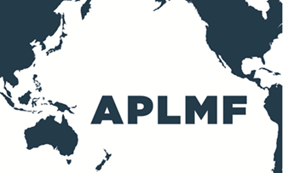 5
Annual 27th APLMF Meetings:

Thursday 3rd December (Seminar presentations) – 90 minute Zoom meeting presentations with questions:
‘Software Examination for Legal Metrology in Malaysia’, Presenter: Mr Muhammad Azwan Ibrahim
‘Update on the Conformity To Type (CTT) Market Surveillance Regional Pilot’, Presenter: Mr Daryl Hines (Australia)
‘Internet of things and how networking of instruments is changing metrology’, Presenter: Mr Roman Schwartz, (CIML President)
Register for on-line attendance for the day but recording to be made available on-line
Friday 4th December (Forum meeting) - 120 minute ‘Zoom’ ‘Member Only Session’ to discuss the business of APLMF including voting on resolutions.   OIML, MEDEA / PTB and APMP will each provide a short updates.
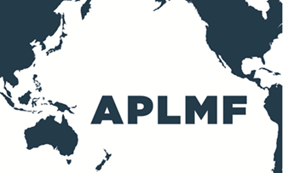 6
Thank you!
For further information please contact: Mr Stephen O’Brien:
                  stephen.obrien@mbie.govt.nz
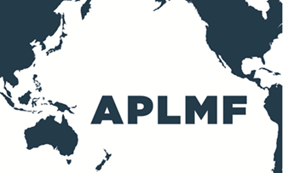 7